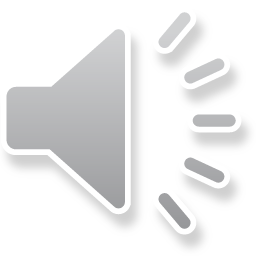 Moving up to high school
Excitement/worries
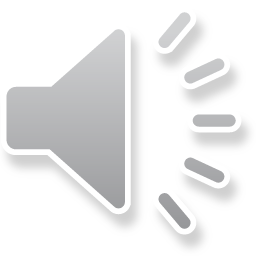 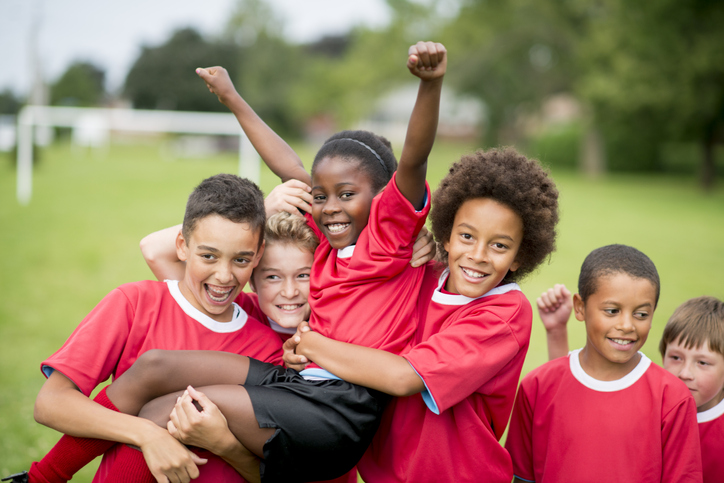 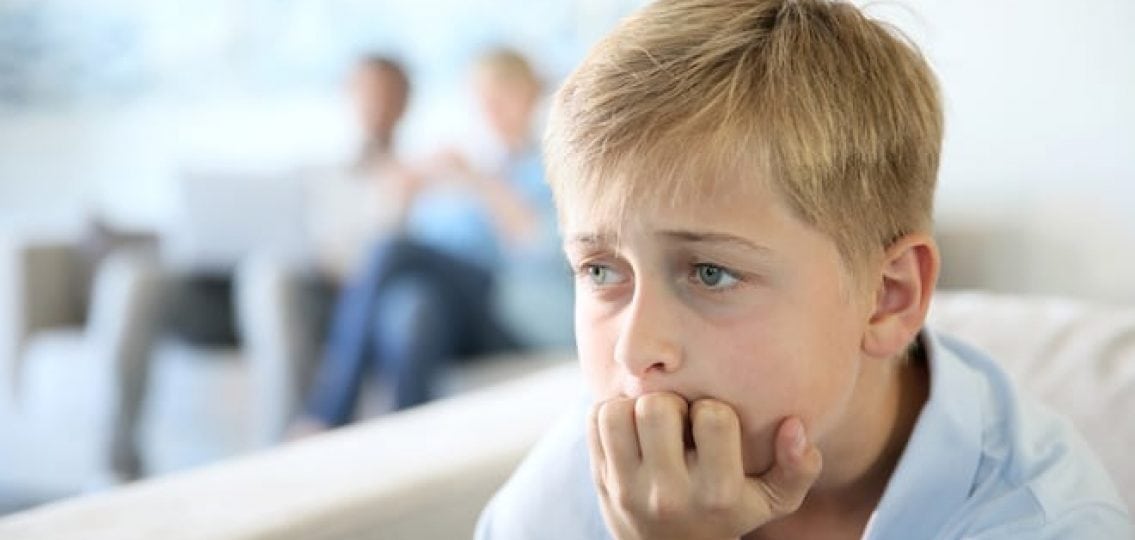 Video
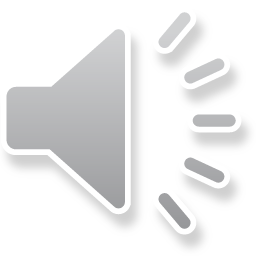 https://www.cypdiabetesnetwork.nhs.uk/news/starting-secondary-school-with-type-1-diabetes-short-video/
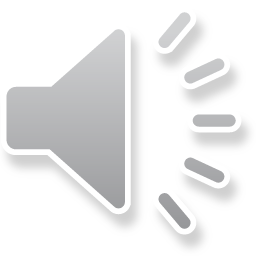 Goals of education
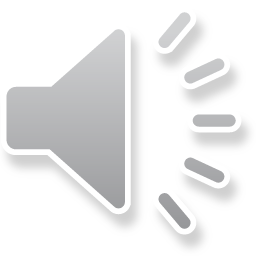 Diabetes
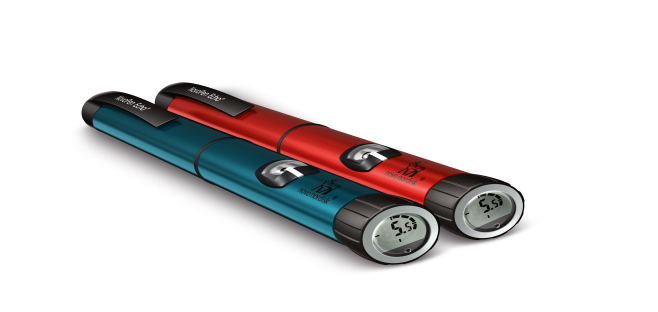 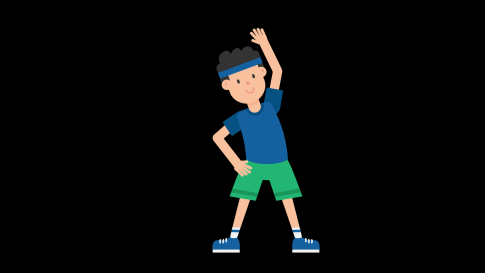 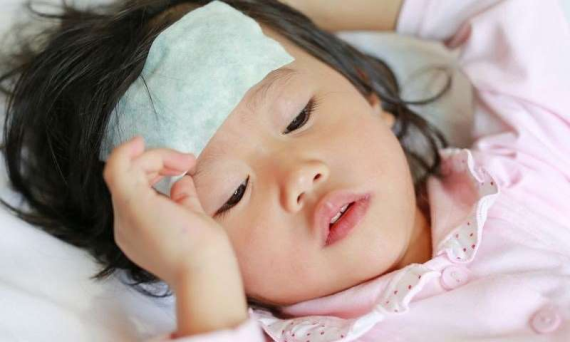 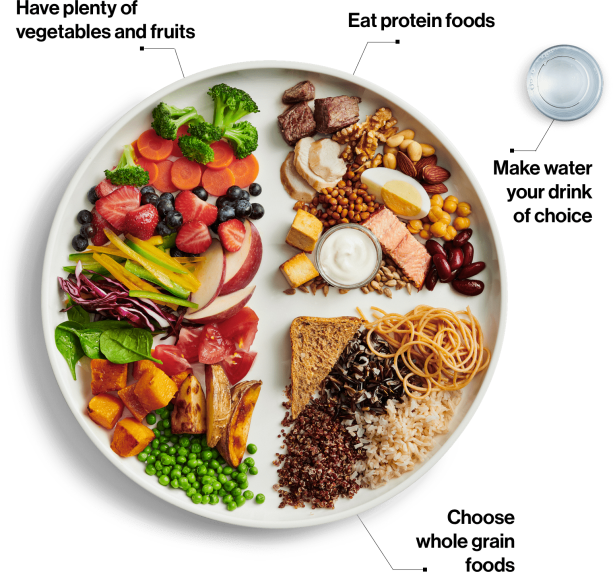 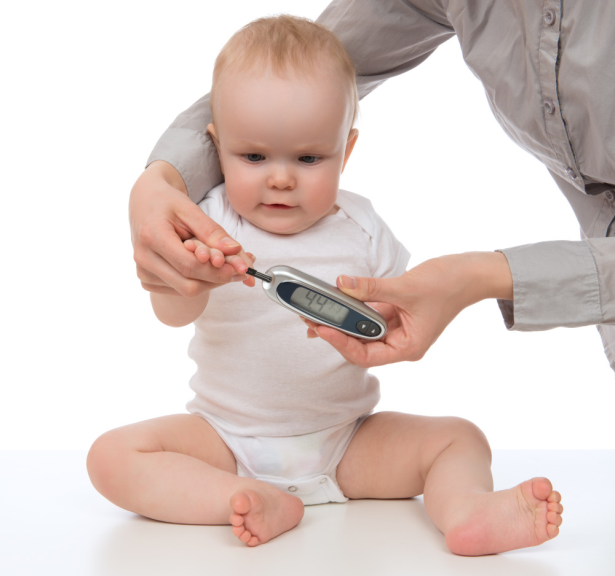 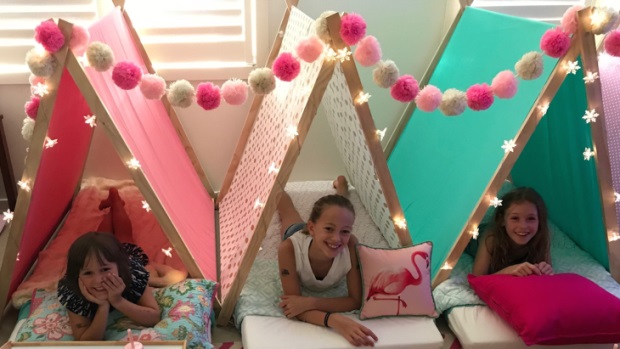 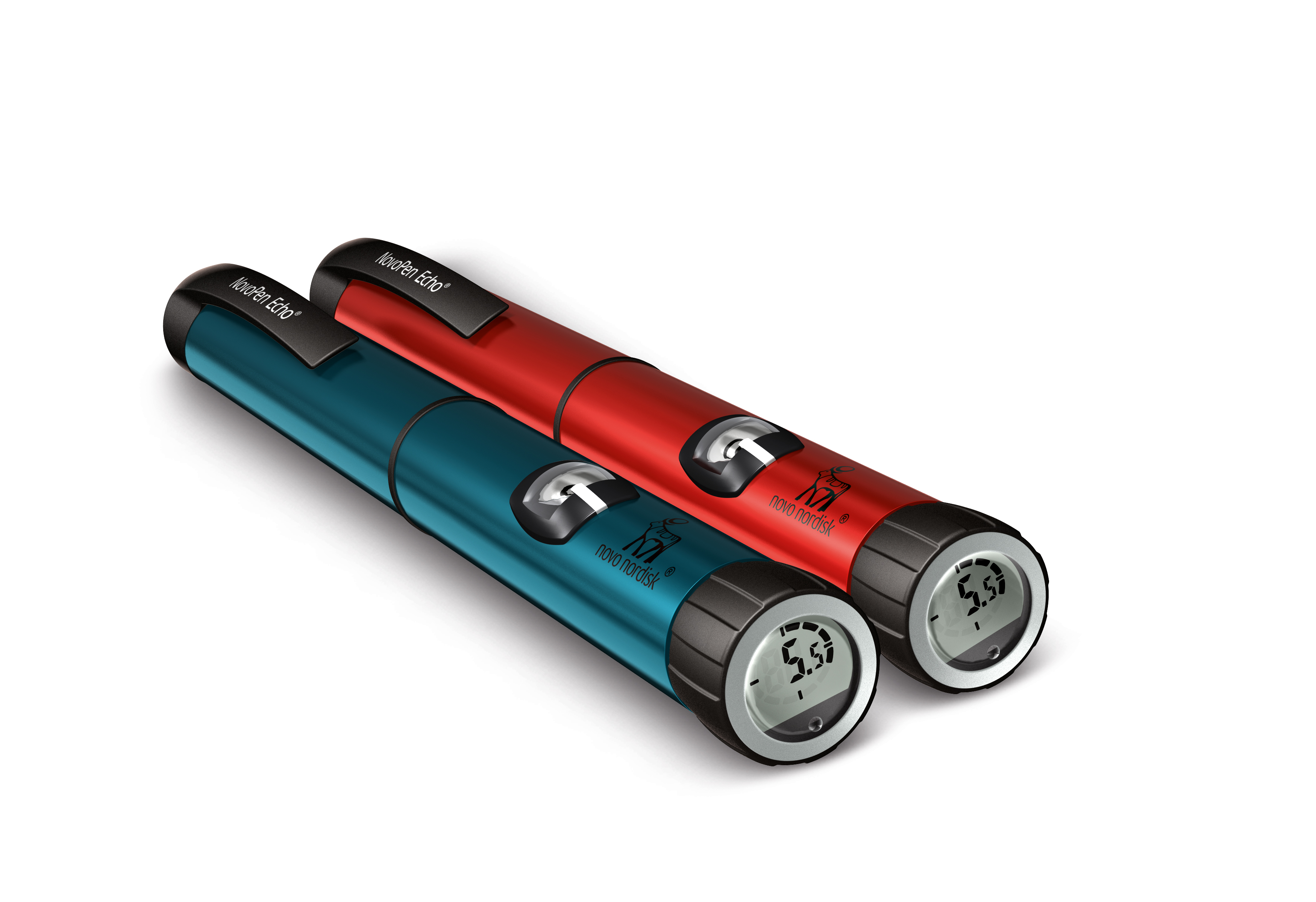 Goals of education
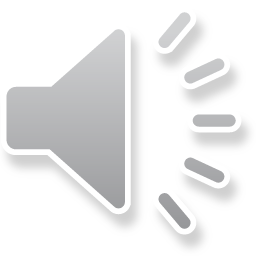 https://www.novonordisk.co.uk/content/dam/UK/AFFILIATE/www-novonordisk-co-uk/Home/Health%20Care%20Professionals/Documents/BC_3935_NN_With%20You%20All%20The%20Way%20-%20Goals%20of%20diabetes%20education%20-%20Digital%2010-11_V3_FINAL.pdf
Deapp
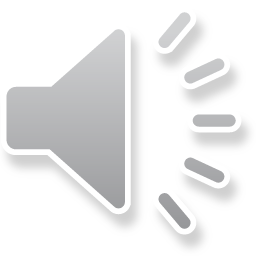 Exercise and Activity
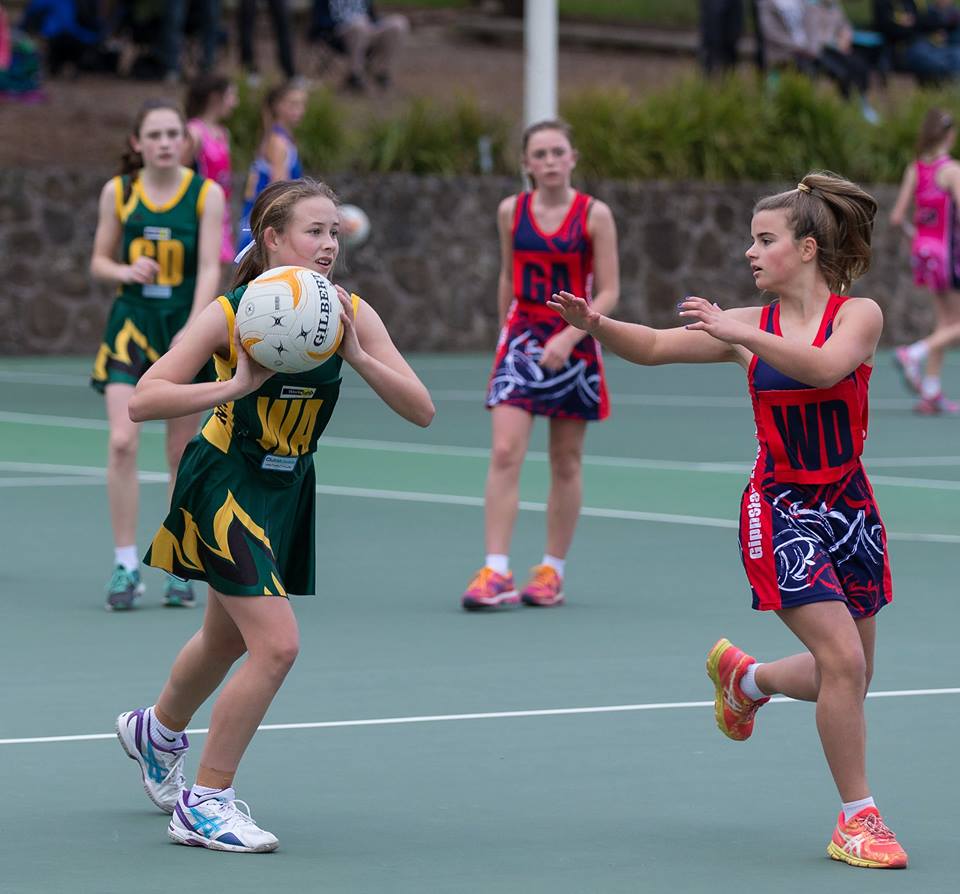 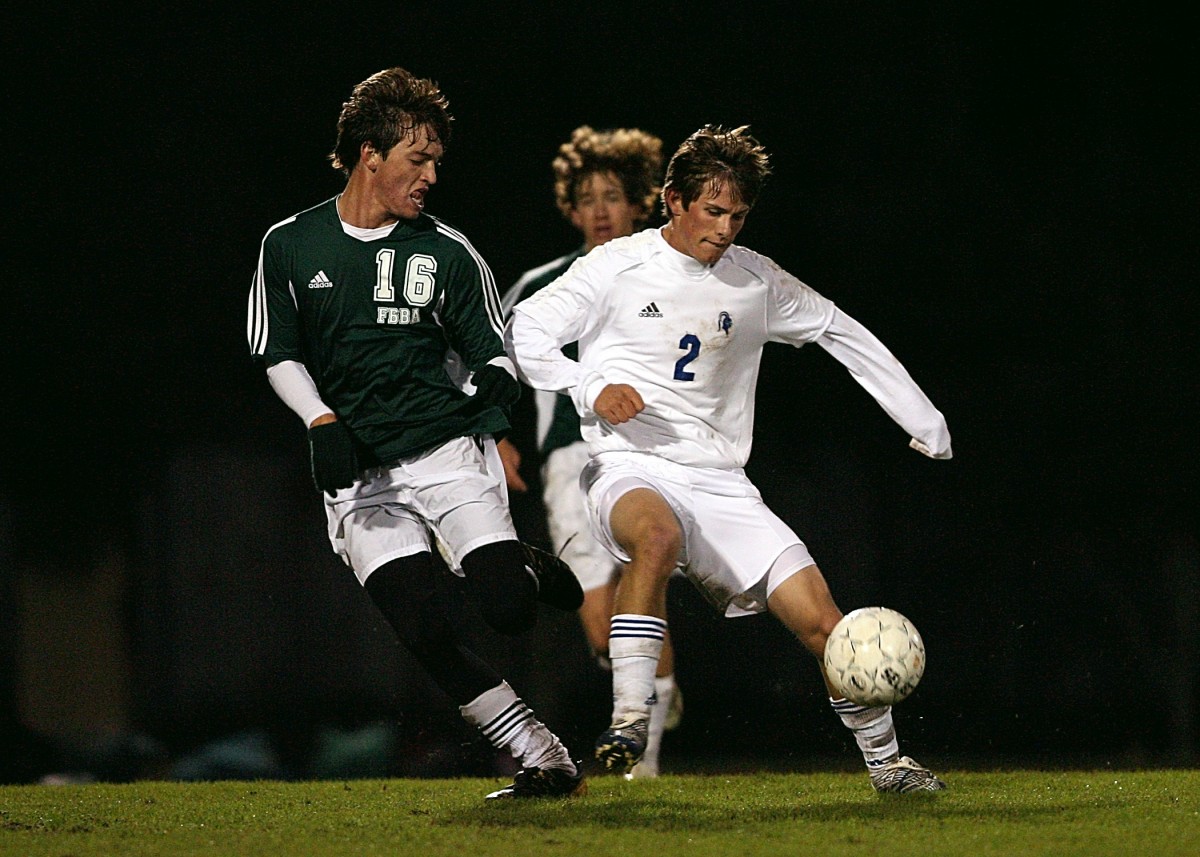 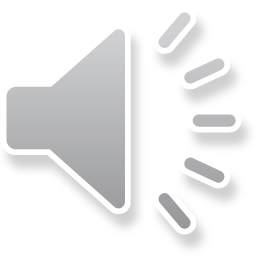 How activity is it going to be different in High school?
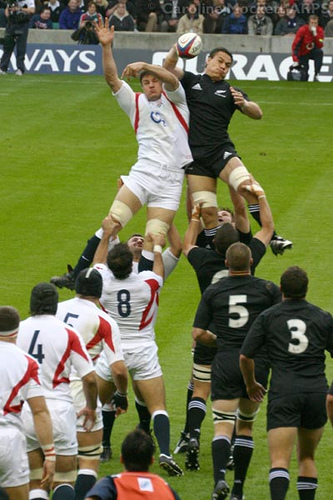 Different activities
Higher intensity for longer	
Clubs at lunch/
   after school 
Activity is away 
   from main building
Looking after own 
   diabetes kit
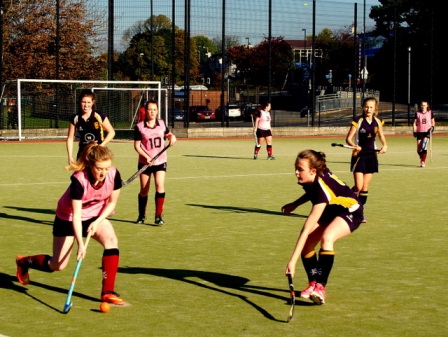 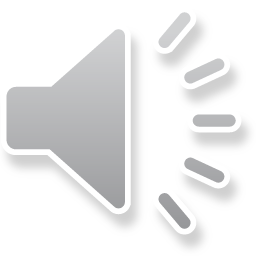 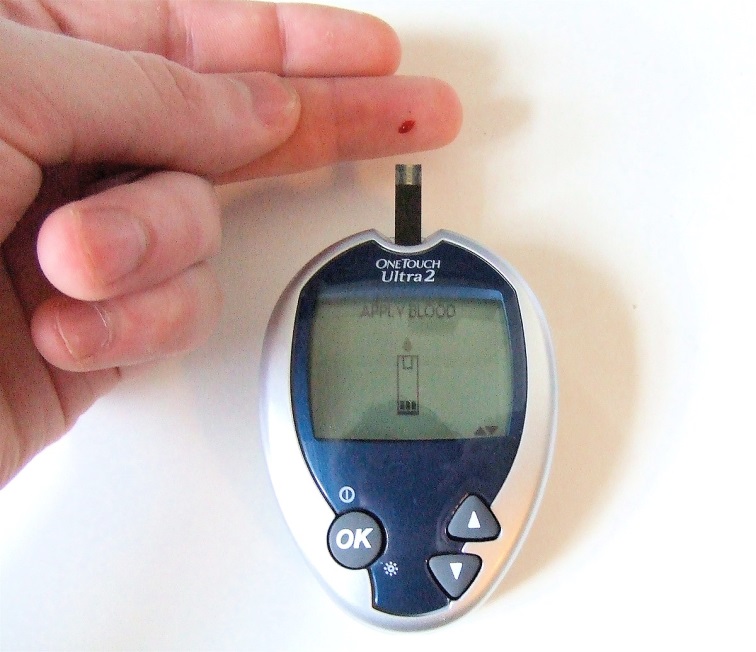 Changes in BG with different activities
Are you competitive?	
Activities that raise BG
Activities that drop BG

Find out how your body 
    reacts to different activities
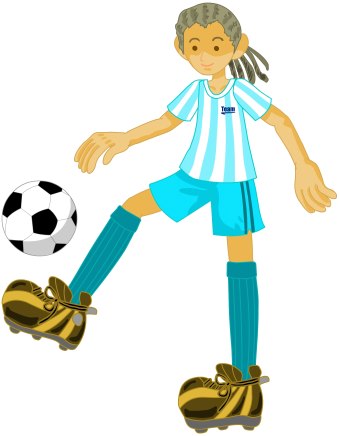 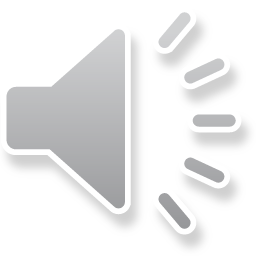 Type of activity and BG
Anaerobic vs Aerobic Activities
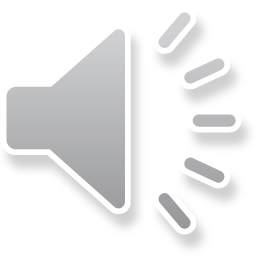 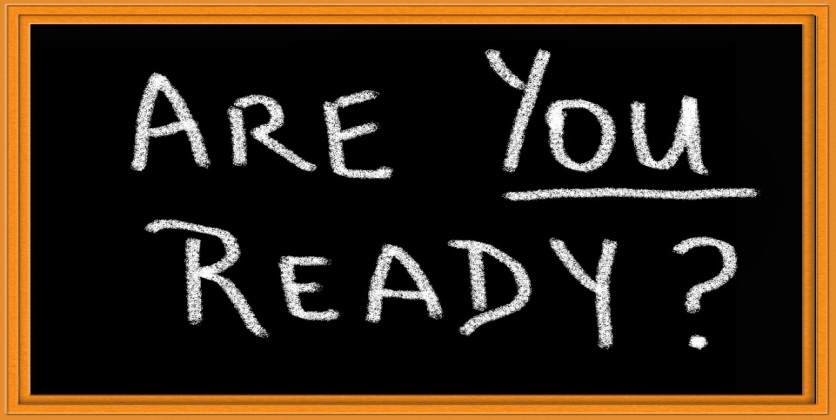 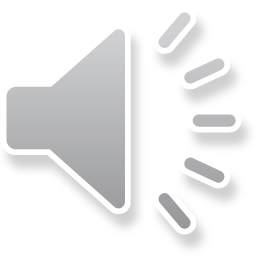 What do you need for activity?
BG checking and hypo kit
Check BG-before and after and maybe during (if new activity)
Time of day(just after/just before meal)
Type of activity, intensity and for how long
How you react to different activities: BG goes up or down
Make a plan at home
What activities you do for how long and when
How these activities
   affect your BG
What you can do
   to keep BG on 
   target
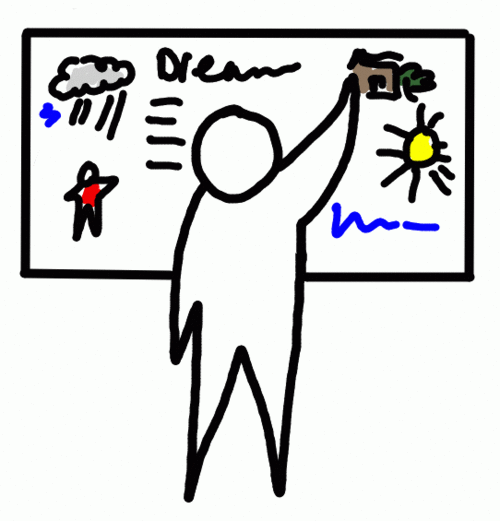 What you can do to manage BG
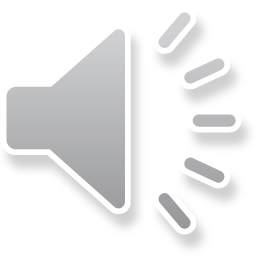 If your BG goes down with the activity:
Reduce insulin at meal before activity(if activity is in less than 2 hours after you eat) OR
15g carb snack before activity if BG less than 7mmol 
If your BG goes up with the activity:
Give half of suggested correction at meal after activity
Example of a Plan
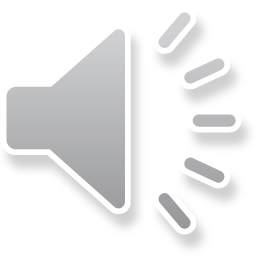 Activity when on an insulin pump
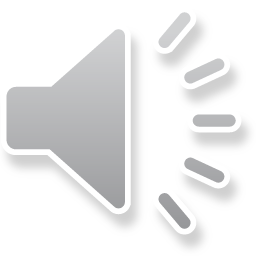 Activity is often associated with the need for less insulin, and therefore if on a pump, the option to decrease the basal rate is useful
Things to think about:
	• will you need to take your pump off to participate 	in the 	activity?
	• if you are wearing the pump, will you reduce your basal 	rate during the activity?
	• will you reduced your basal rate after the activity, and 	how long for?
	• will you have an extra activity snack, or can BG be 	managed by reducing your insulin dose with the meal 	before?
Adjusting insulin for activity is often a process of trial and error, as each individual reacts differently
Some suggested insulin dose adjustments with Activities
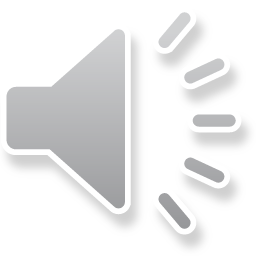 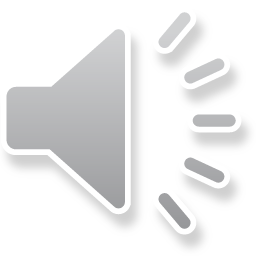 Any questions? Email us on kidsdiabetes@elht.nhs.uk